DELORMEAU
Pierre-Alain
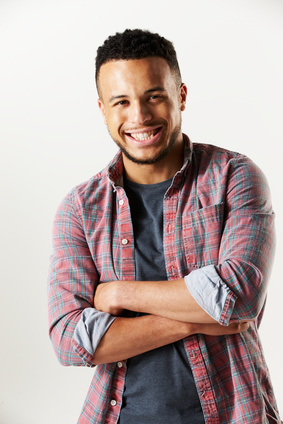 000 111 333
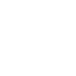 12 STREET NAME,
LISBOA
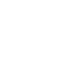 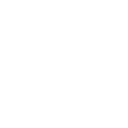 NAME@MAIL.COM
Personalidade
Criativo
Comunicação
Sério
Qualificações
Idiomas